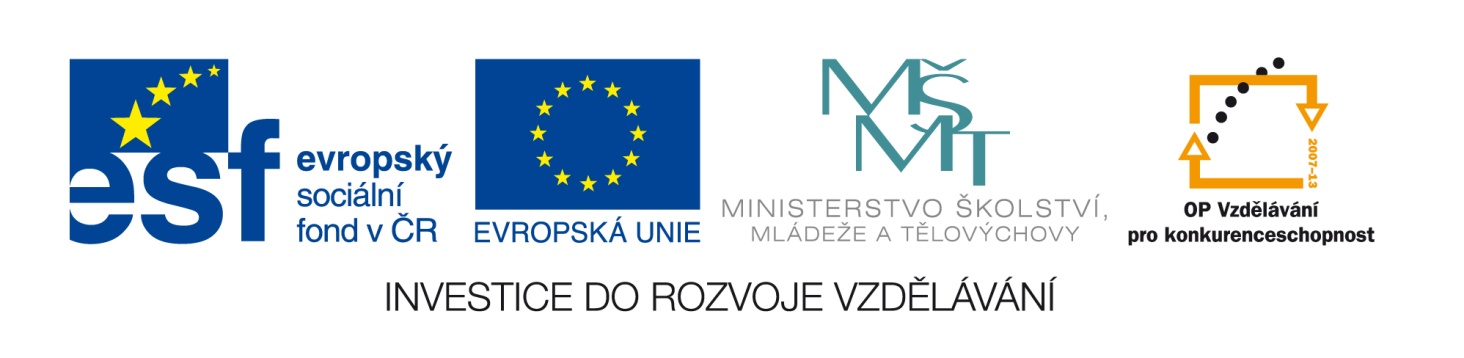 Tento vzdělávací materiál vznikl v rámci projektu EU – peníze školám
Název projektu : Objevujeme svět kolem násReg. číslo projektu: CZ.1.07/1.4.00/21.2040
Americký muzikál
Amerika (USA) je kolébkou muzikálu.
Jak už jsme si kdysi řekli, je možné, že vznikl zcela náhodně – v podstatě jako „z nouze ctnost“. Ale to je jen jedna z možností vysvětlení počátku tohoto žánru.
Za první muzikál je považována
„LOĎ KOMEDIANTŮ“ Jeroma Kerna
(SHOW BOAD – premiéra v r. 1927 v New Yorku)
Tento muzikál už dnes asi nikde neuvidíme – zřejmě by v současné konkurenci neobstál 
Jeho význam je však především v tom, že podnítil zájem o nový žánr a od 30. let 20. století do současnosti vznikly stovky různých hudebních produkcí.
Ať to bylo na začátku jakkoliv, důležité je, že muzikál v USA zakořenila a brzy se rozrostl po celém světě. 
Většina celosvětově proslulých muzikálů měla premiéru na Broadwayi. V tzv. zlaté éře muzikálu (od 40. do 60. let 20. století) vznikla řada dodnes populárních děl. Od 60. let se objevují konkurence schopná díla rovněž v Londýně.
Dnes je tvorba těchto dvou metropolí více méně vyrovnaná. 
V Evropě převzaly americké muzikály vedoucí úlohu po druhé světové válce.
Některé z těch nejslavnějších si představíme krátkými ukázkami.
E.Y. Harburg,F. Saidy,B. Lane: Finian´s Rainbow
První z amerických muzikálů, který se představil Evropě. U nás ho proslavila autorská dvojice Werich – Voskovec. 
Jejich úprava příběhu emigranta Nováka, který jel s dcerou Káčou do Ameriky nalézt štěstí je populární dodnes (premiéra v roce 1948).
Známe ji pod názvem Divotvorný hrnec
Divotvorný hrnec
Neméně úspěšný je další klasický muzikál My Fair Lady Autoři: A. J. Lerner (libreto) a Frederic Loewa(hudba). 
Premiéra v r. 1956
Hello, Dolly! 
muzikál skladatele Jerryho Hermana a libretisty Michaela Stewarta - premiéra 19. ledna 1964 na newyorské Broadwayi
(u nás poprvé uvedlo v roce 1966 Hudební divadlo Karlín)
Zapomenout nesmíme na legendu – skvělý muzikant, skladatel –Leonard Bernstein a jeho West side storry z roku 1957
Posuneme se v čase – v roce 1997 měl premiéru u nás dobře známý muzikál Jekyll & Hyde amerického skladatele Franka Wildhorna
Naše putování po cestičkách amerického muzikálu zakončíme dnes již kutlovním dílem
Hair (Vlasy), hudbu složil Galt MacDermot

Je to produkt hippie kultury a sexuální revoluce šedesátých let. Některé z písní se staly hymnami aktivismu proti Vietnamské válce. 
Muzikál byl ve své době velmi kontroverzní pro používání nadávek, do děje je zahrnuto užívání nelegálních drog a sexualita, nerespektování americké vlajky. Součástí je i pro tu dobu neakceptovatelná "nahá scéna". Muzikál definoval nový žánr "rockový muzikál" použitím herců bez rasové diskriminace a přizváním diváků na scénu ve finále.
Název projektu : Objevujeme svět kolem násReg. číslo projektu: CZ.1.07/1.4.00/21.2040
Autor : Renata Smyčková, ZŠ a MŠ Nová, Ústí n. L.
Období vytvoření výukového materiálu: květen 2012
Vzdělávací obor: Člověk a umění
Anotace: Prezentace určená pro seznámení  s americkým muzikálem
Očekávaný výstup: žák pohovoří o vývoji, historických specifikách tohoto žánru v USA a jeho „exportu“ do Evropy (i k nám). Uvědomuje si multikulturnost světa a respektuje zvláštnosti různých národů.
Jazyk:  Čeština